URBANIZACIÓN “PUEMBO”
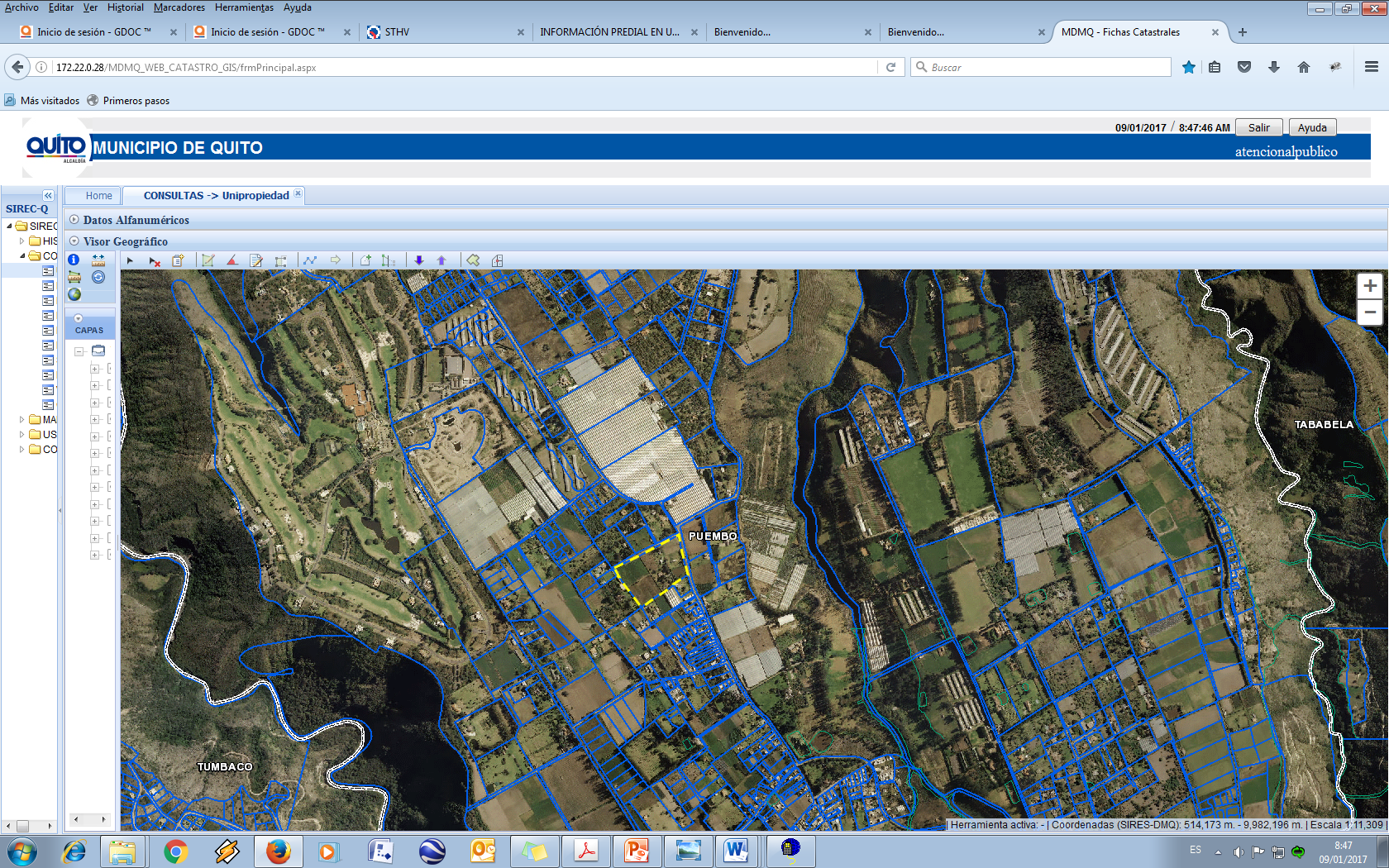 ZONIFICACIÓN DEL SECTOR
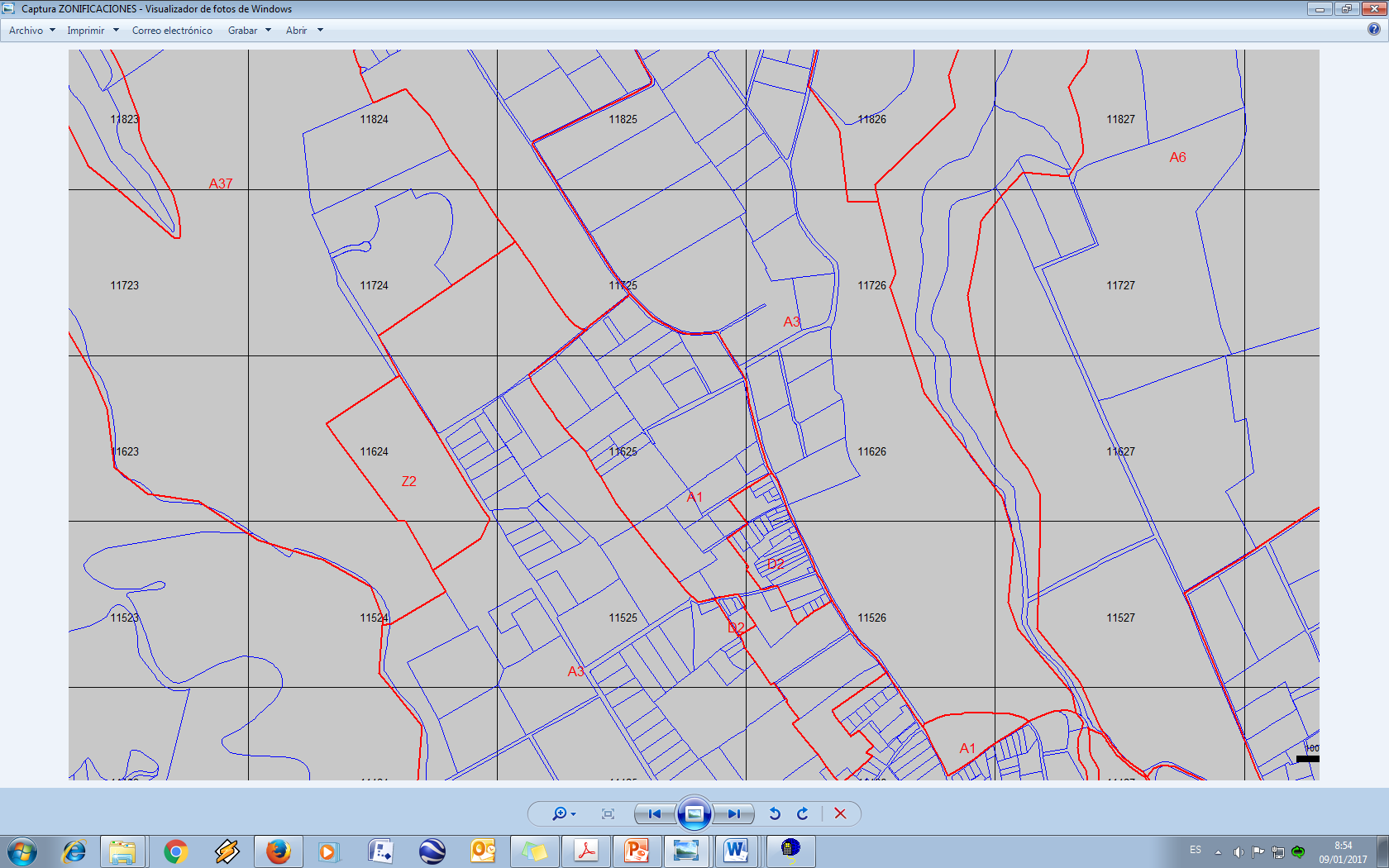 A(25002-1.5)
RN/PS
A37(A1002-35)
RU1
A2(A2502-10)
AR
A1(A602-50)
RU1
EQUIPAMIENTO
A2(A2502-10)
AR
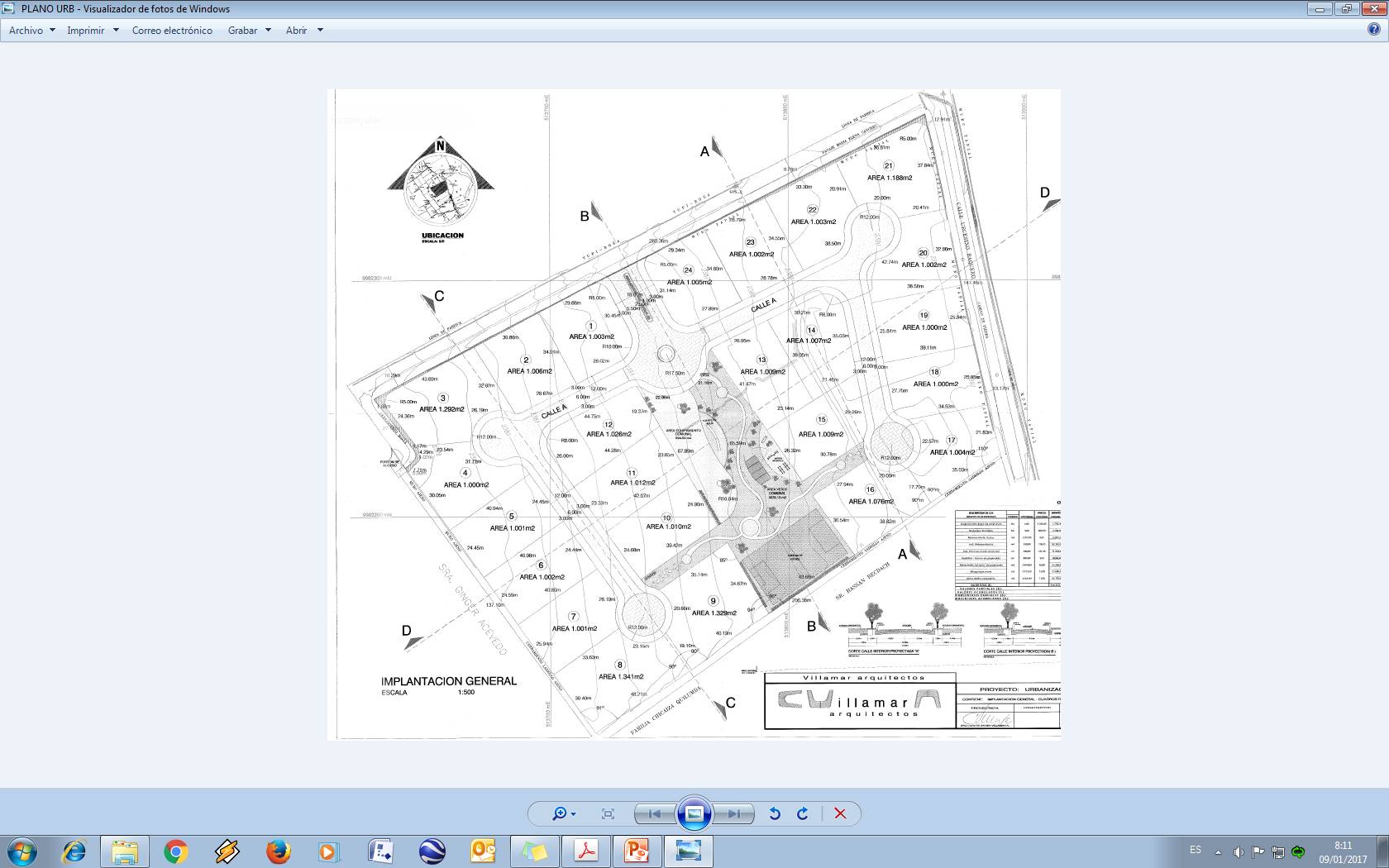